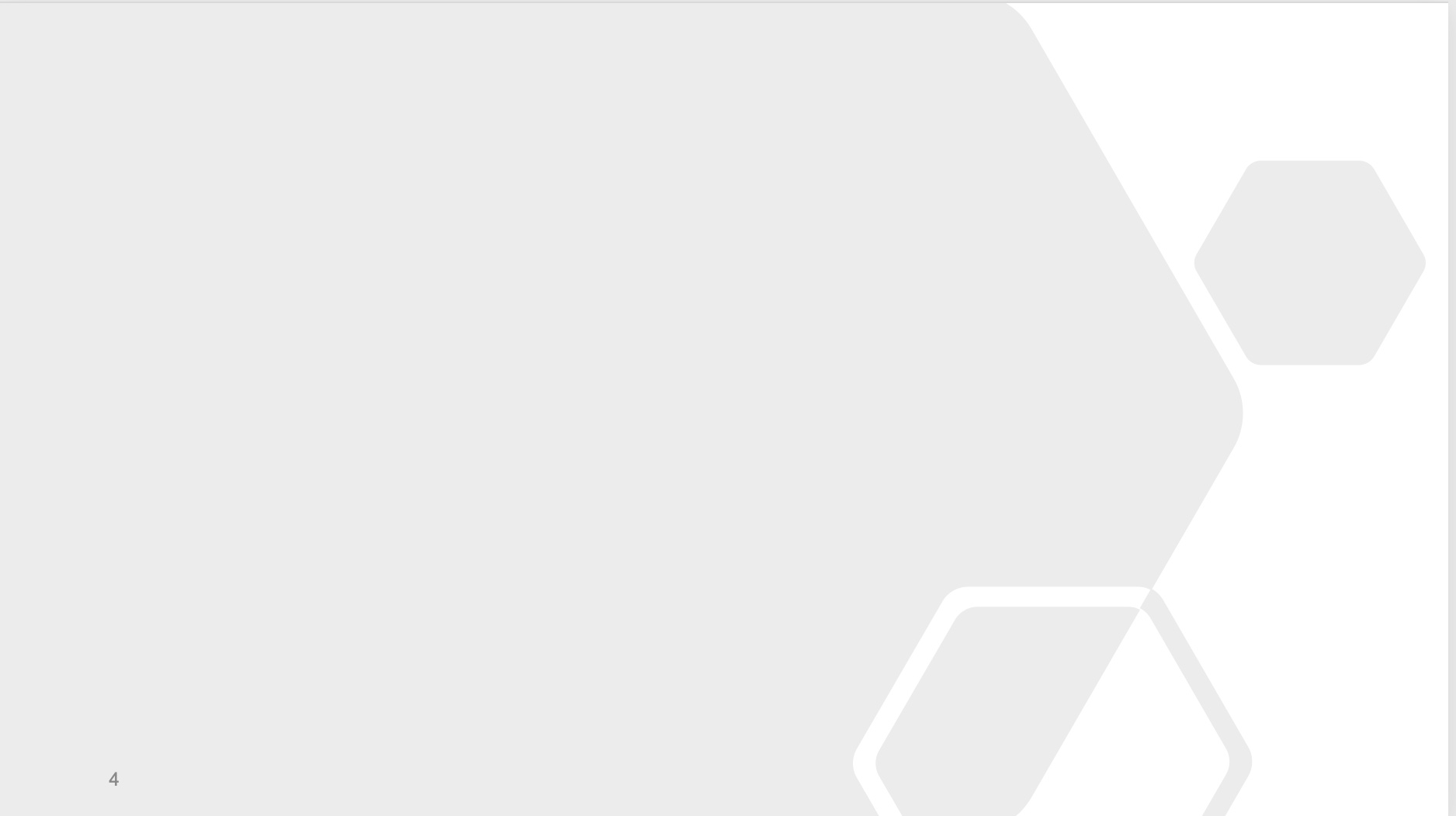 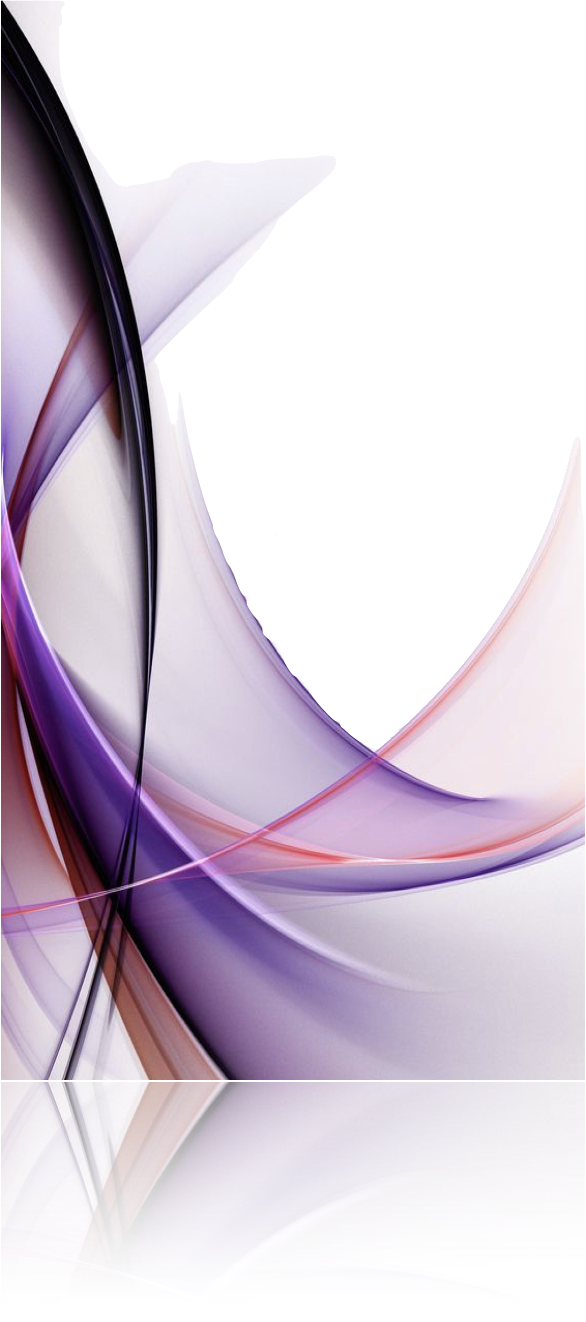 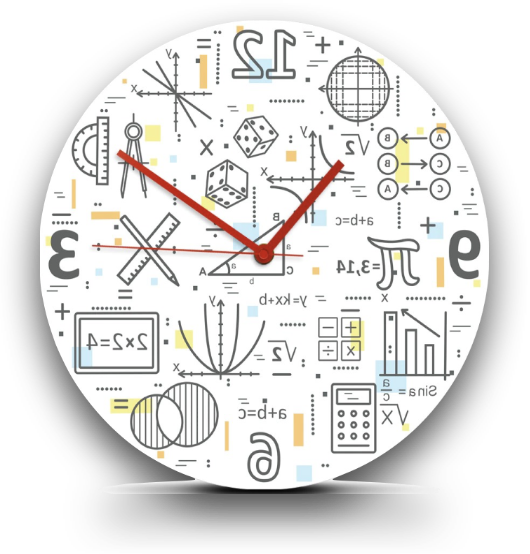 الفصل السادس
الإحصاء
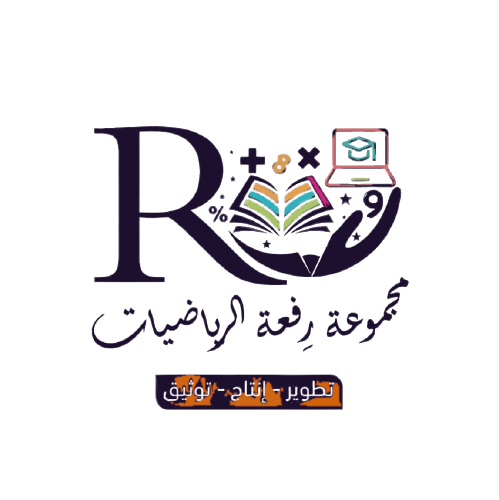 354
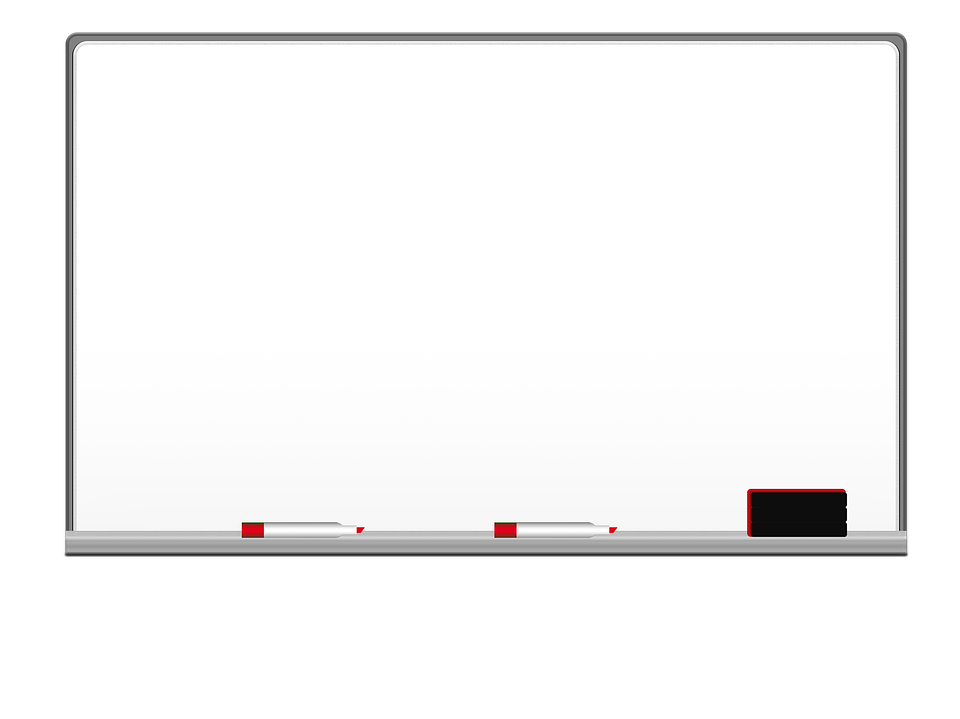 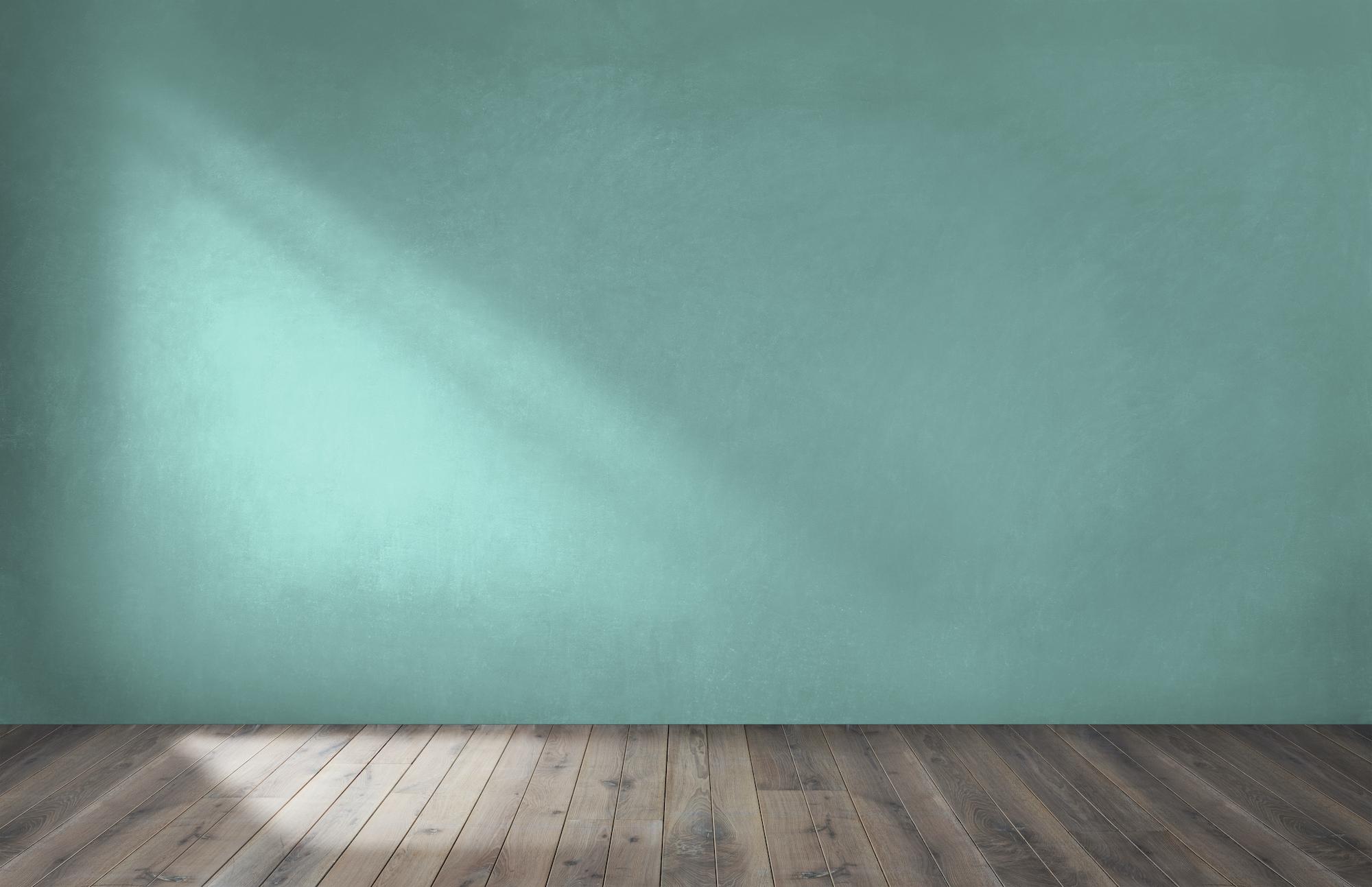 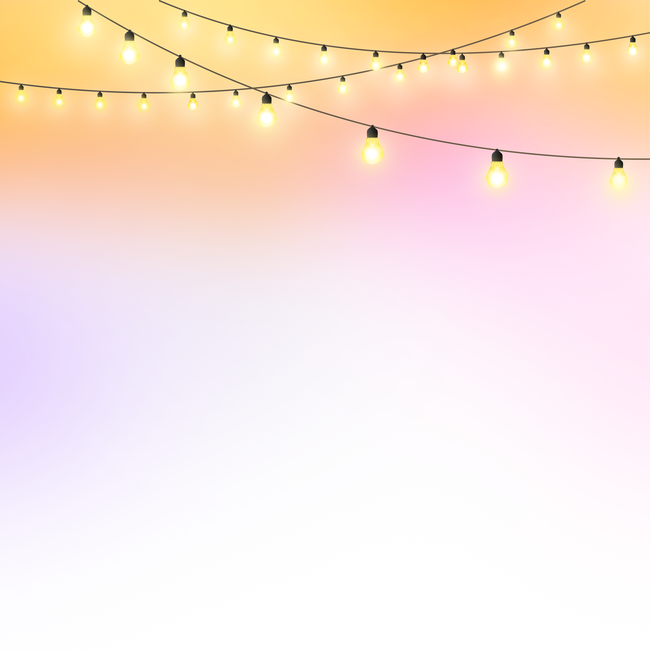 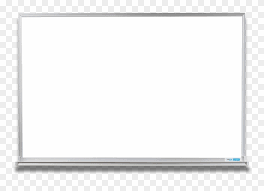 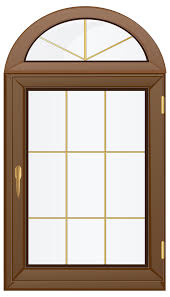 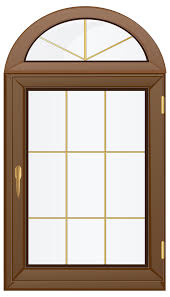 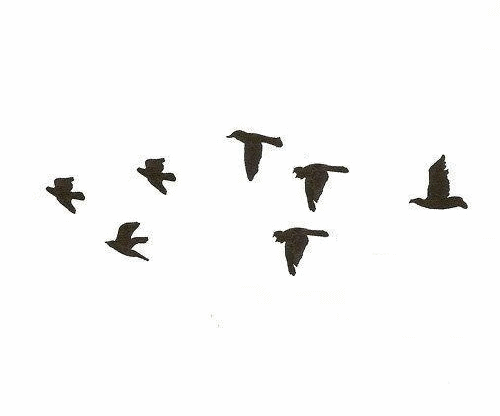 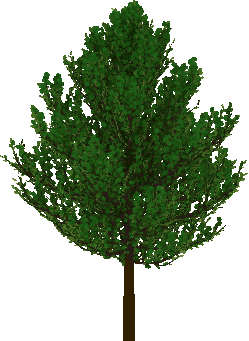 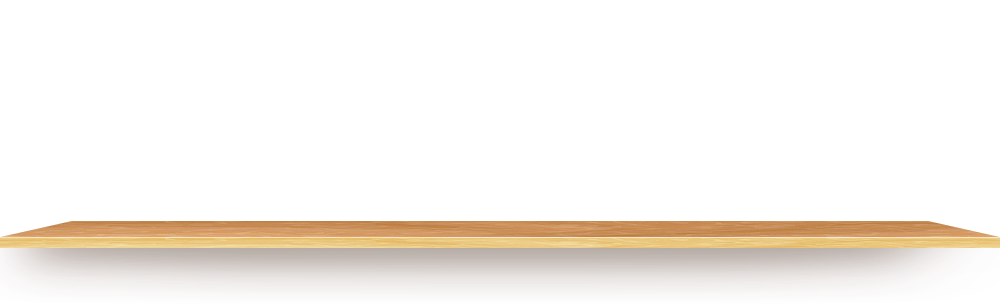 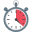 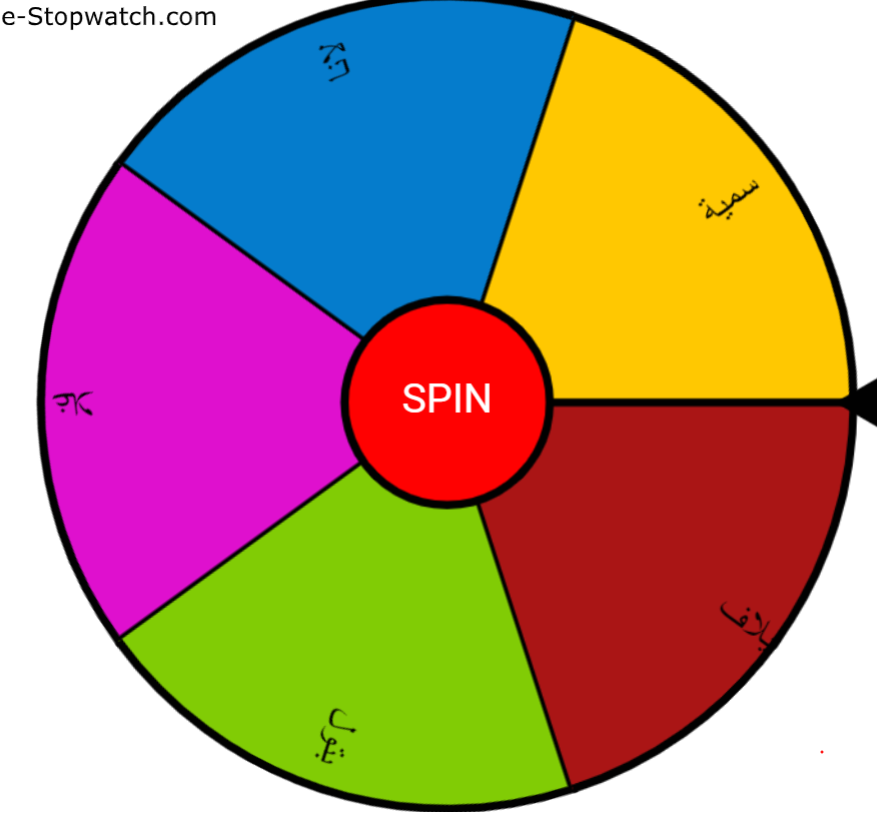 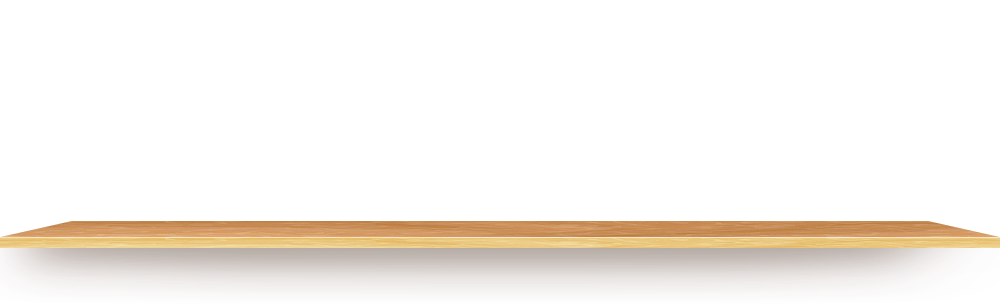 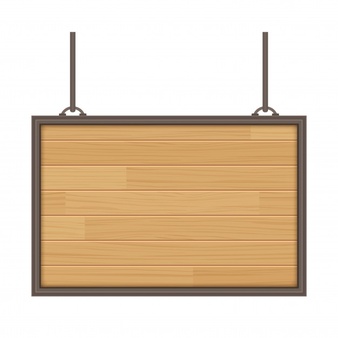 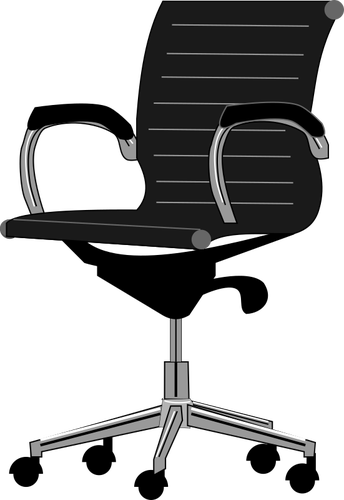 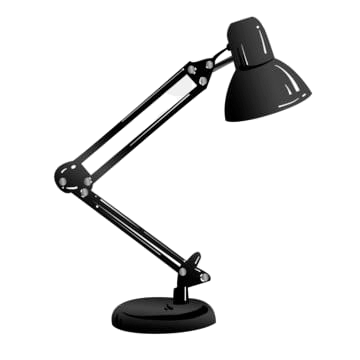 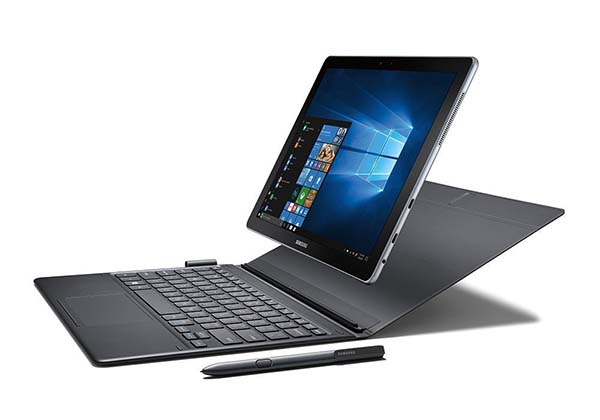 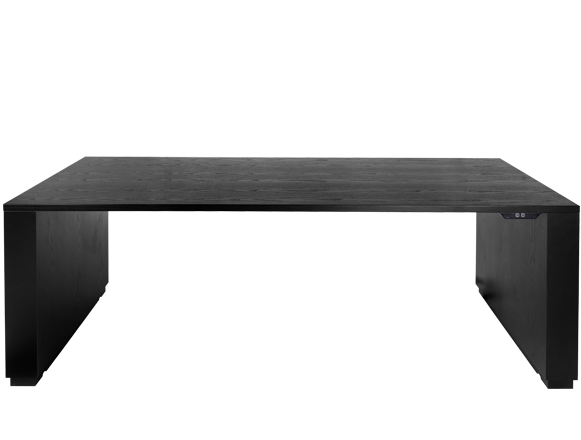 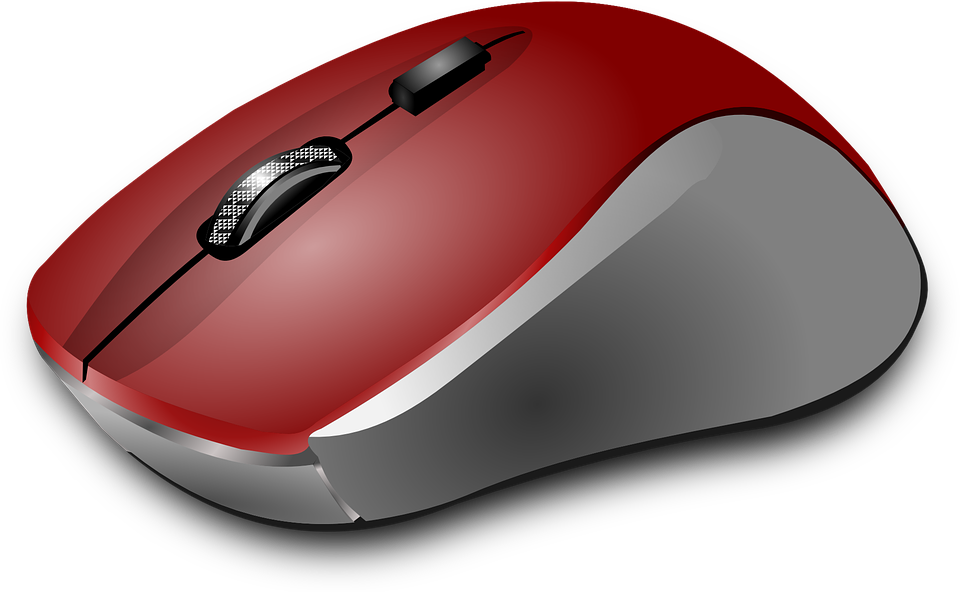 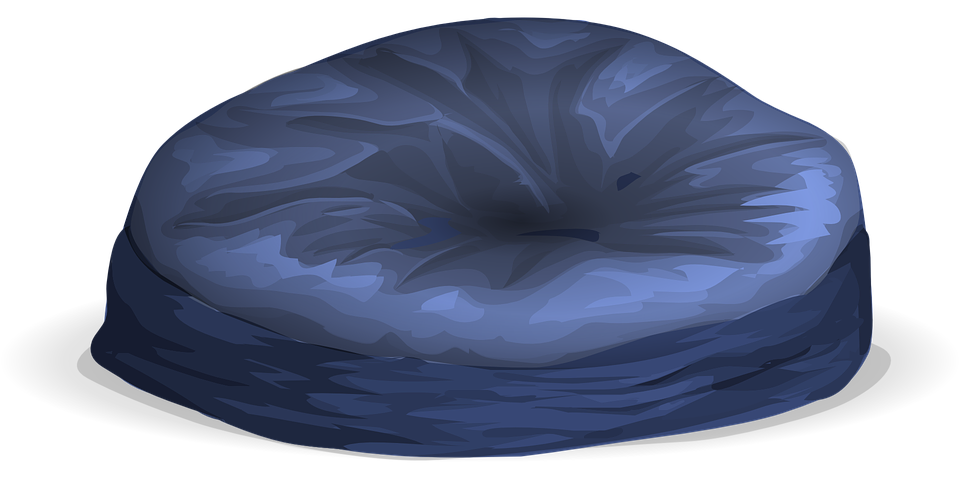 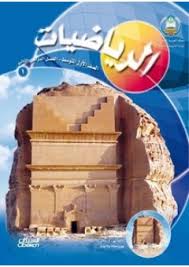 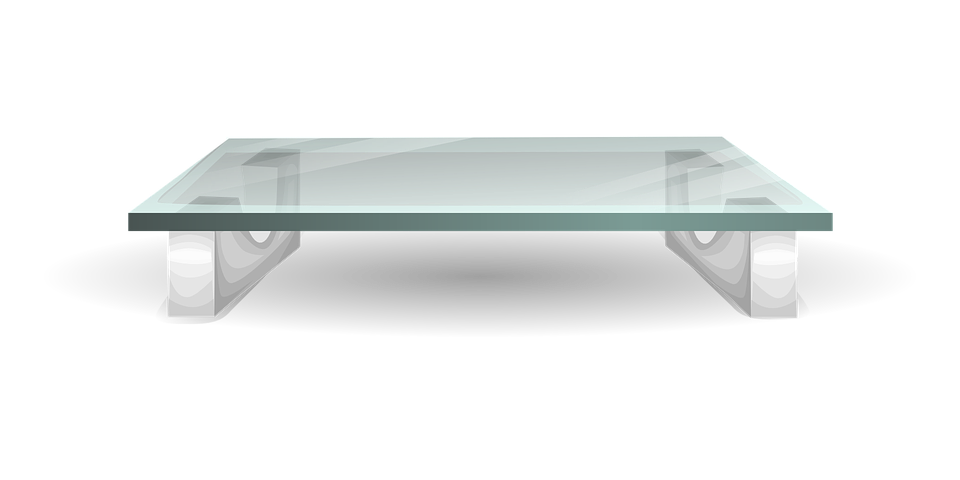 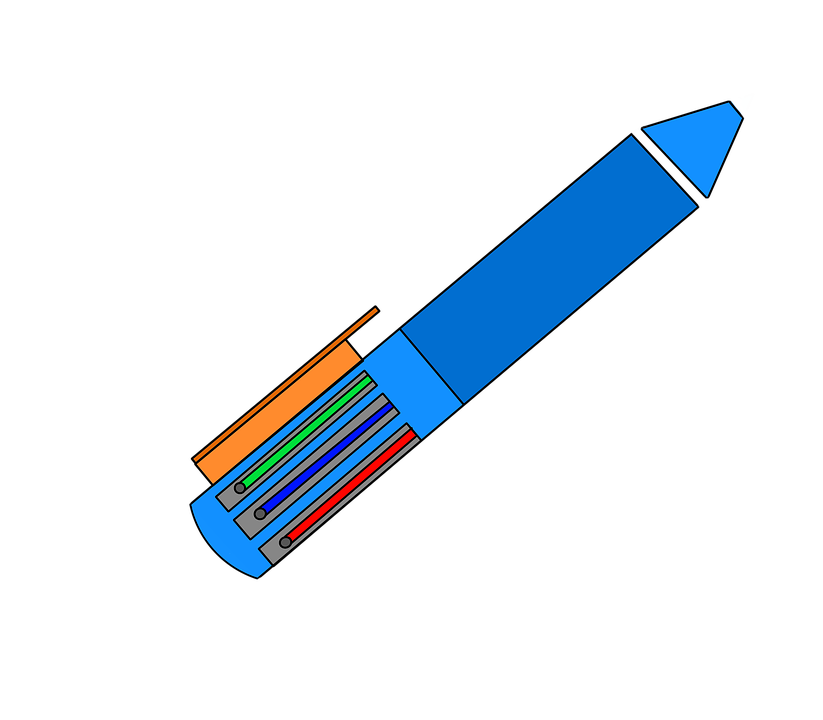 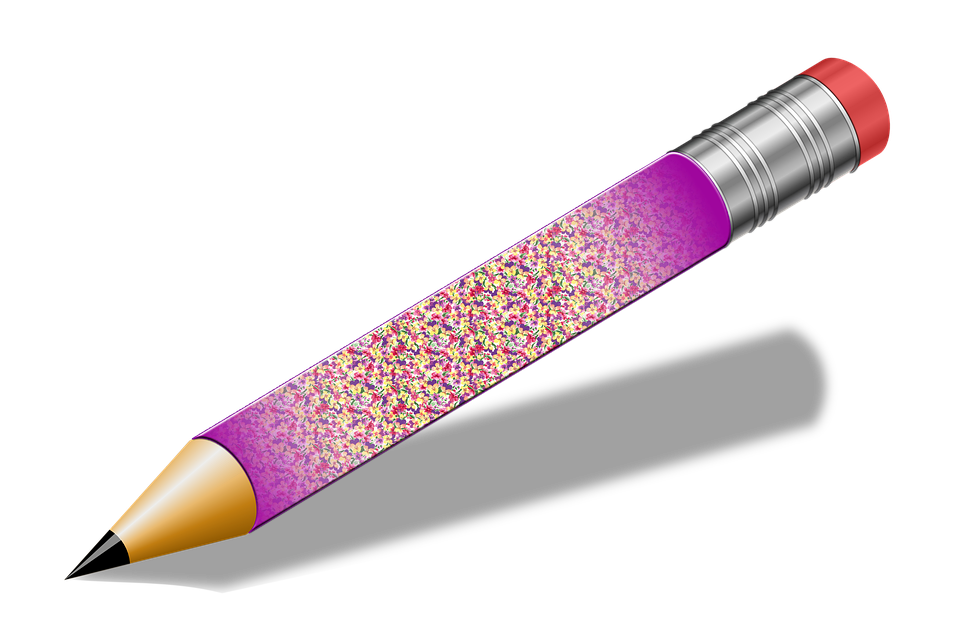 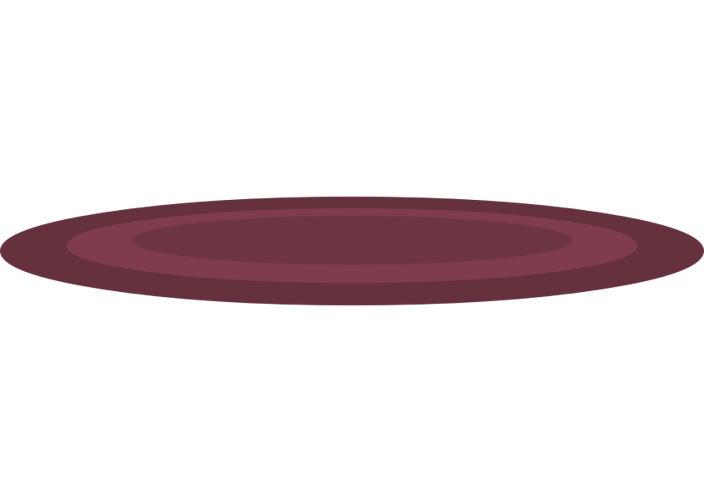 355
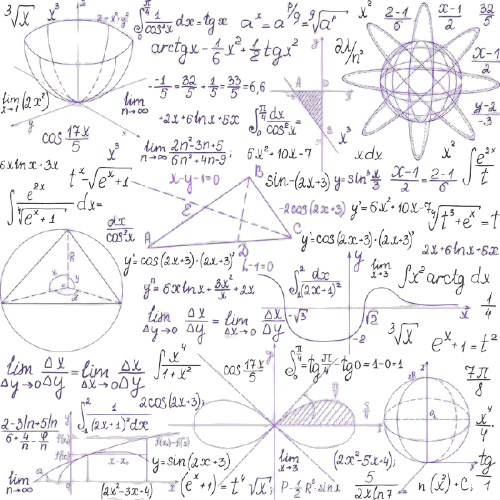 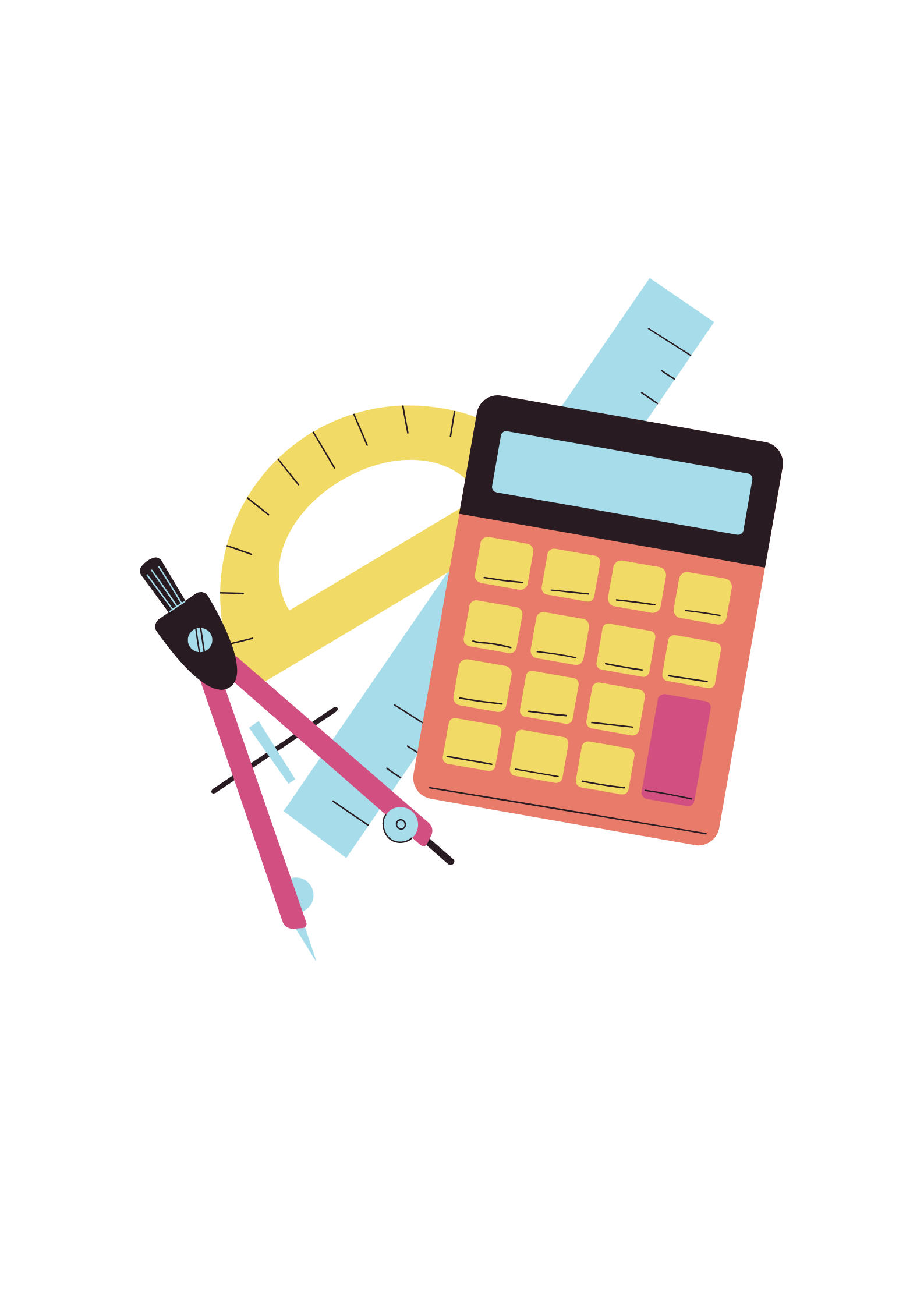 ٦-١
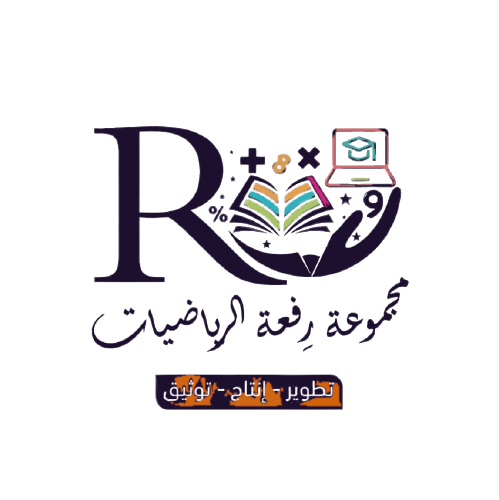 التمثيل بالنقاط
356
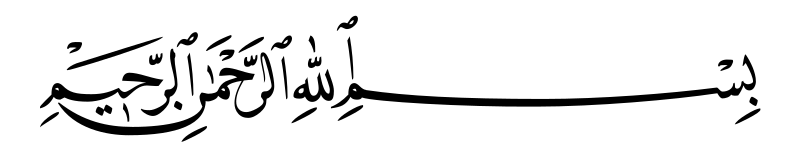 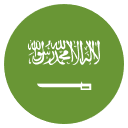 التاريخ   /    /  ١٤٤هـ
رقم الصفحة :
٦-١
التمثيل بالنقاط
فكرة الدرس
اعرض البيانات واحللها باستعمال التمثيل بالنقاط
المفردات
الإحصاء 
البيانات
التمثيل بالنقاط 
القيمة المتطرفة 
العنقود او التجمع 
التحليل
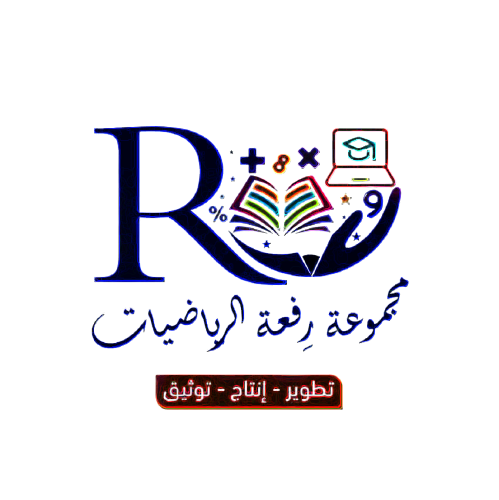 357
جدول الضرب
358
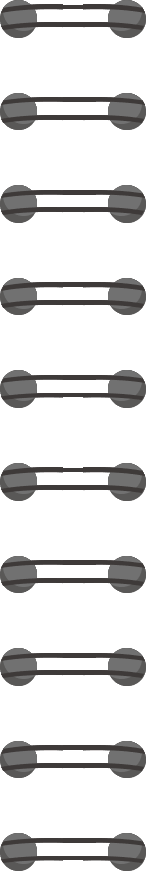 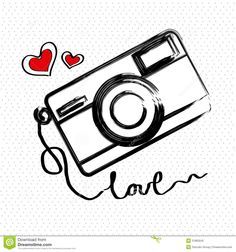 تمهيد
مثل البيانات التالية على خط الأعداد .
١
٣
١
٢
١
٢
١
١
٢
٣
٢
١
٢
٣
١
٢
٣
٧
١
١
٢
٣
٤
٥
٦
٧
٨
٧
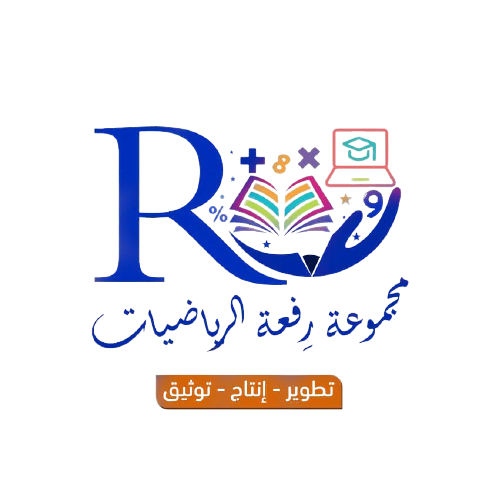 359
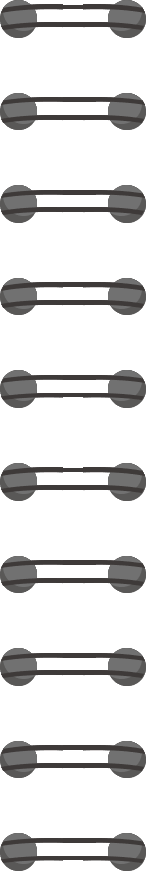 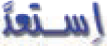 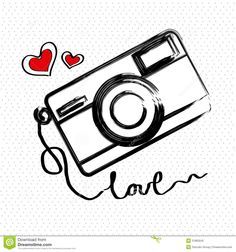 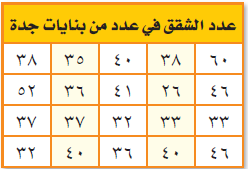 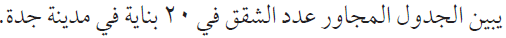 ٢٦
ما هي أصغر قيمة في الجدول ؟
٦٠
ما هي أكبر قيمة في الجدول ؟
ارسم خط أعداد بفترات طول كل منها ٥
مثل البيانات على خط الأعداد .
×
×
×
×
×
×
×
×
×
×
×
×
×
×
×
×
×
×
×
×
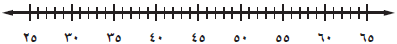 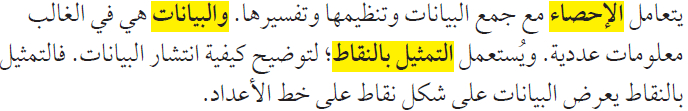 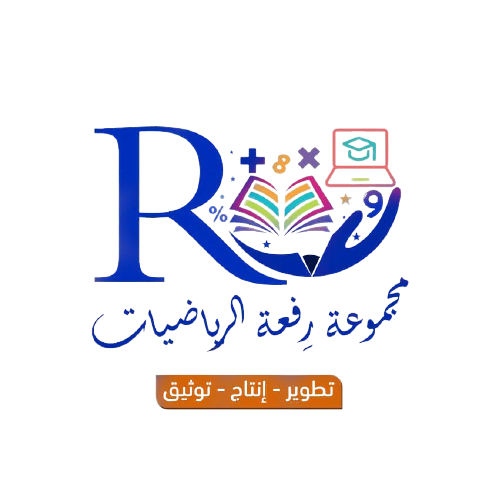 360
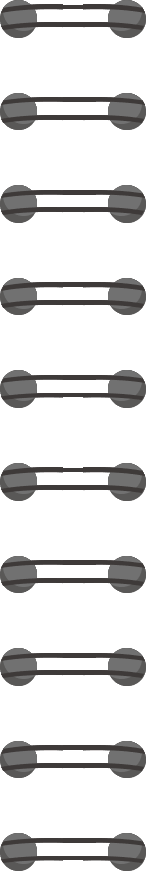 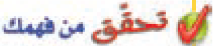 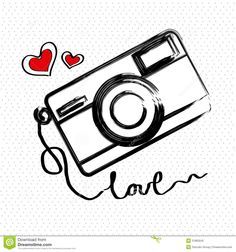 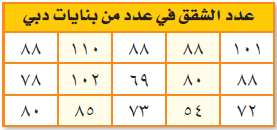 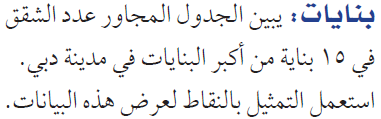 ٥٤
أصغر قيمة في الجدول ؟
١١٠
أكبر قيمة في الجدول ؟
×
×
×
×
×
×
×
×
×
×
×
×
×
×
×
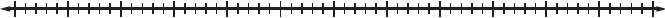 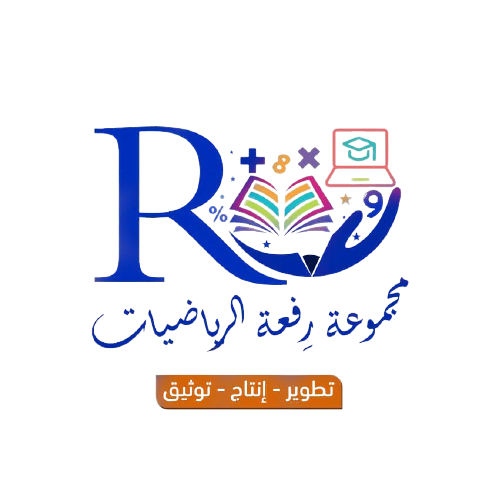 ٧٥
٨٥
١٠٠
١١٠
٥٥
٦٥
٩٠
٧٠
٨٠
٩٥
١٠٥
٥٠
٦٠
361
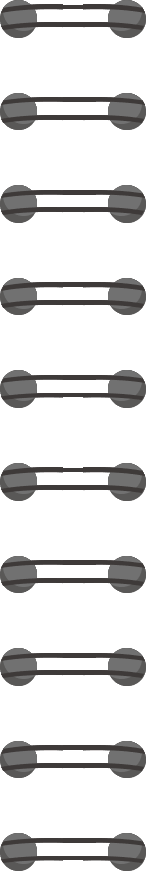 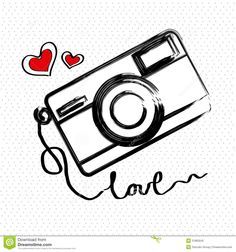 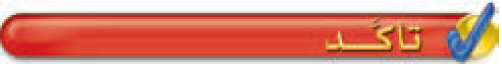 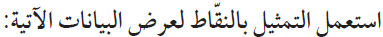 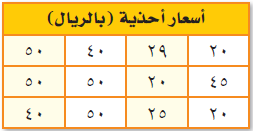 ٢٠
أصغر قيمة في الجدول ؟
٥٠
أكبر قيمة في الجدول ؟
×
×
×
×
×
×
×
×
×
×
×
×
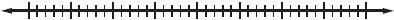 ٣٠
٥٠
١٥
٢٥
٤٠
٣٥
٤٥
٥٥
٢٠
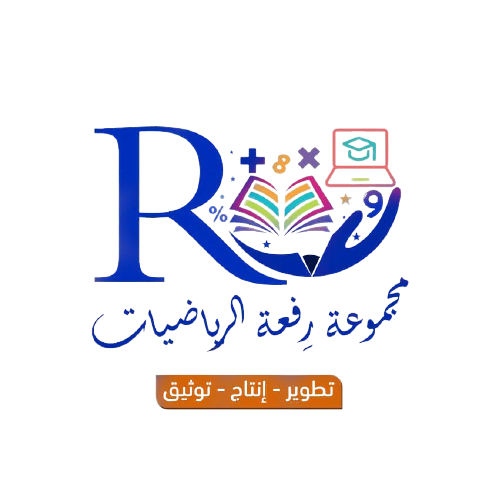 362
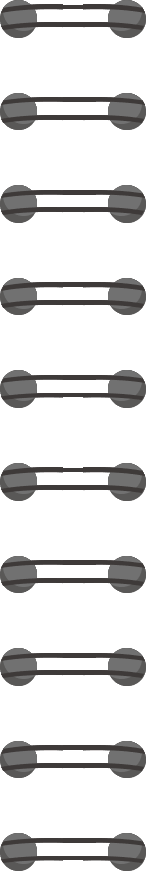 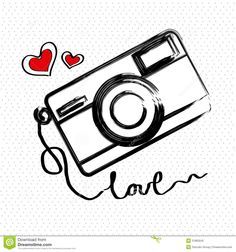 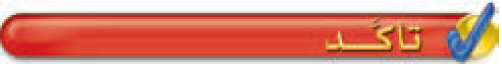 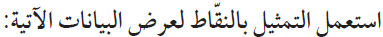 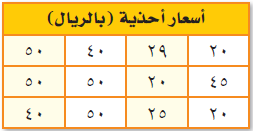 ٢٠
أصغر قيمة في الجدول ؟
٥٠
أكبر قيمة في الجدول ؟
×
×
×
×
×
×
×
×
×
×
×
×
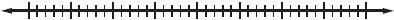 ٣٠
٥٠
١٥
٢٥
٤٠
٣٥
٤٥
٥٥
٢٠
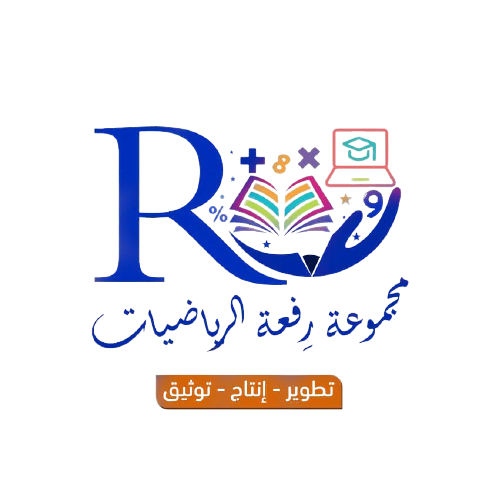 363
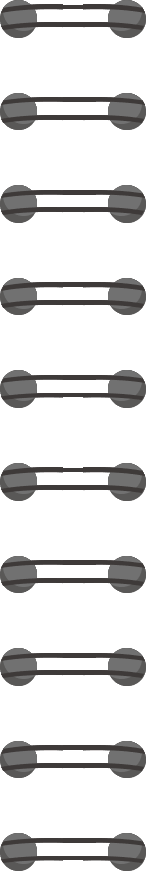 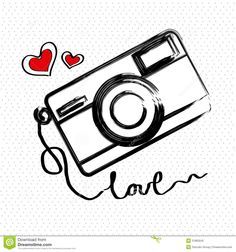 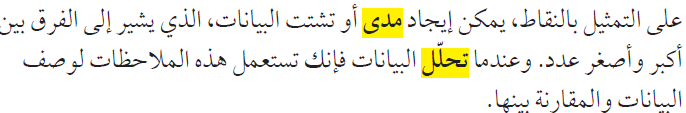 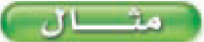 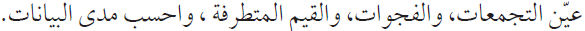 العنقود أو التجمع
فجوة
قيمة متطرفة
فجوة
فجوة
قيمة متطرفة
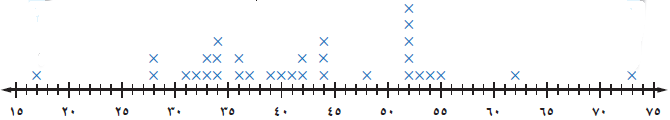 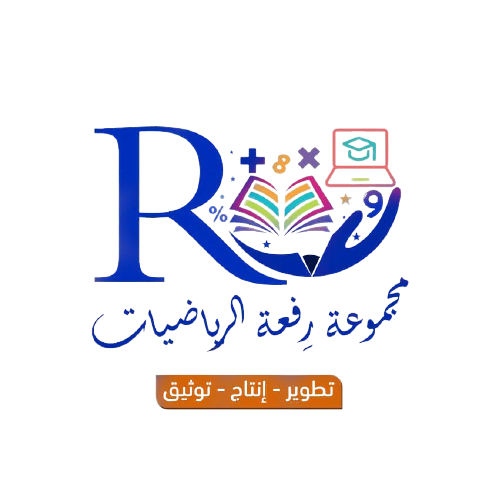 ٥٦
٧٣ ــ ١٧ =
المدى =
364
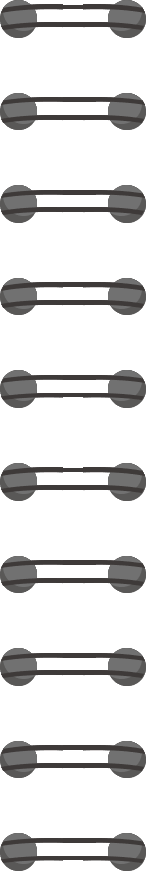 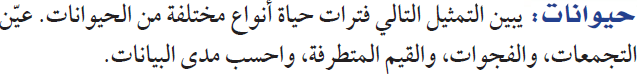 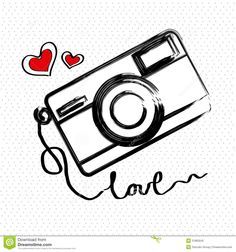 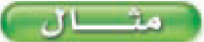 فجوة
قيمة متطرفة
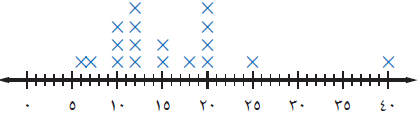 العنقود أو التجمع
٣٤
٤٠ ــ ٦ =
المدى =
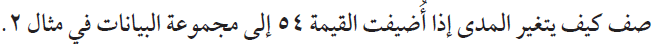 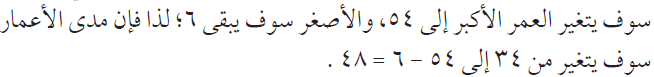 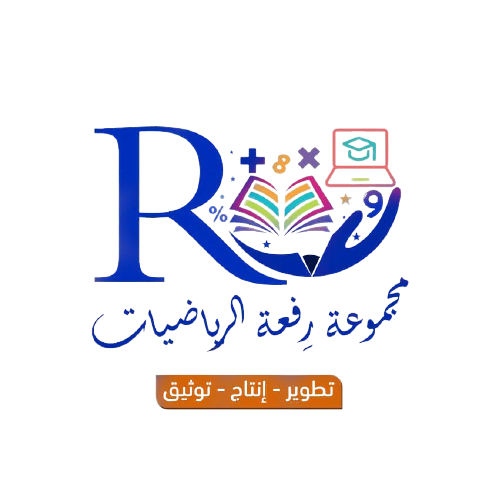 365
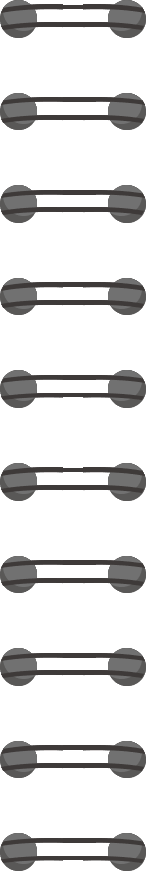 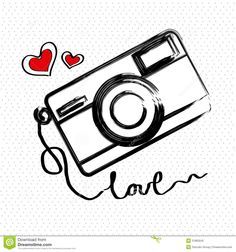 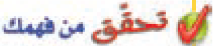 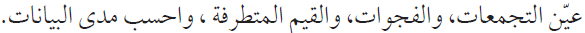 فجوة
فجوة
قيمة متطرفة
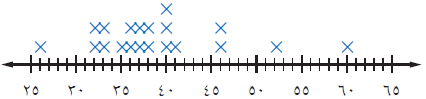 العنقود أو التجمع
٣٤
٦٠ ــ ٢٦ =
المدى =
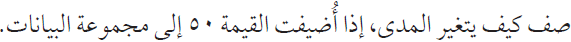 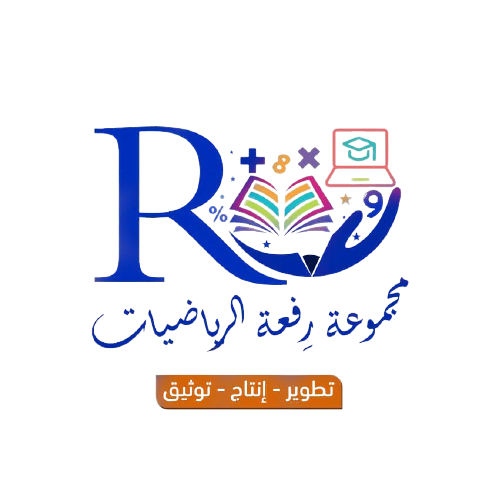 المدى يبقى ثابت عند ٣٤
366
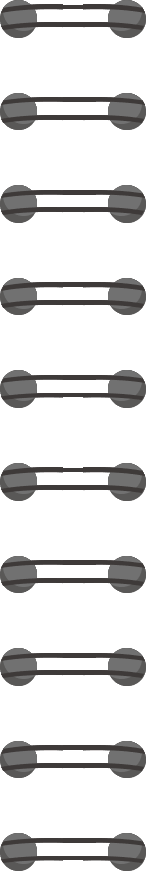 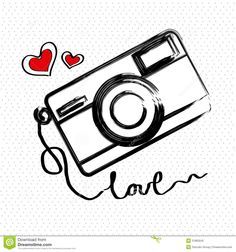 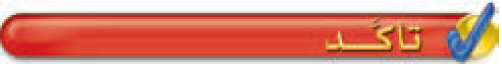 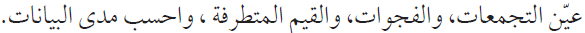 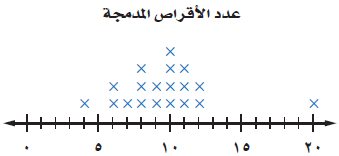 فجوة
قيمة متطرفة
العنقود أو التجمع
١٦
٢٠ ــ ٤  =
المدى =
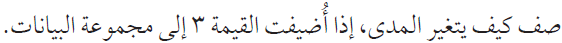 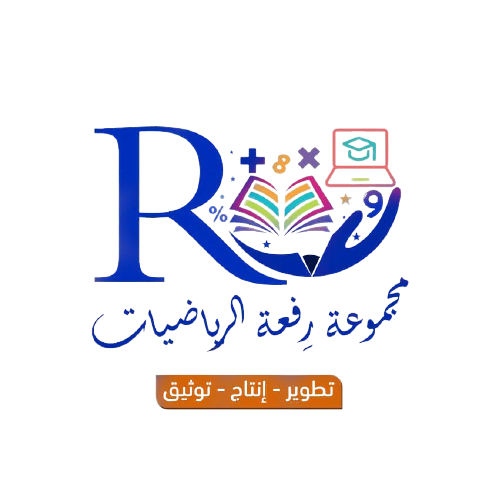 ١٧
٢٠ ــ ٣  =
المدى =
367
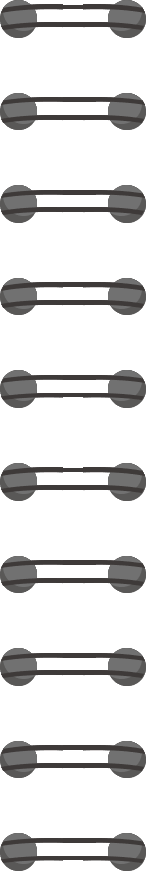 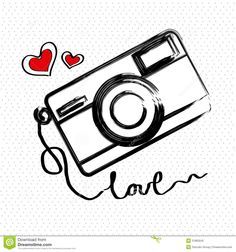 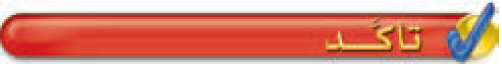 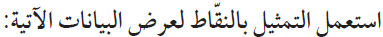 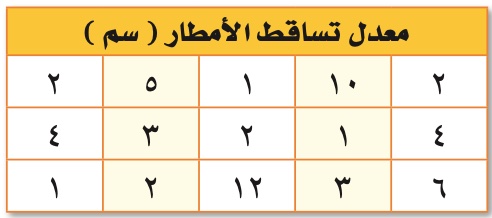 ١
أصغر قيمة في الجدول ؟
١٢
أكبر قيمة في الجدول ؟
×
×
×
×
×
×
×
٠
٢
٤
٦
٨
١٠
١٢
١٤
×
×
×
×
×
×
×
×
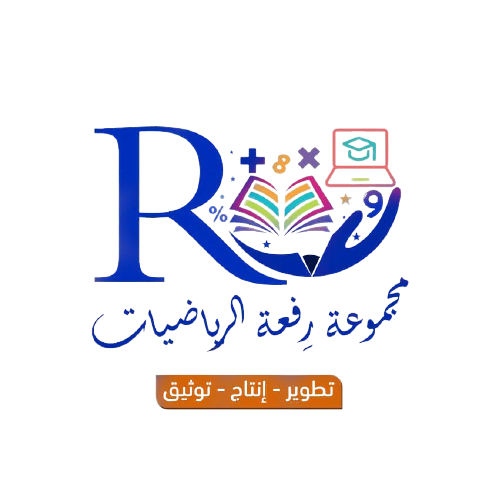 368
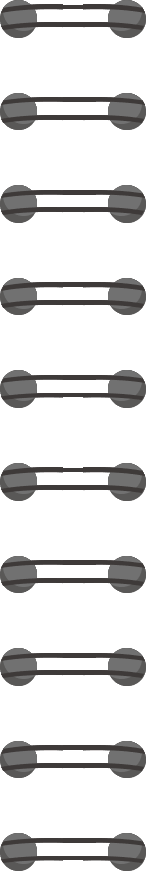 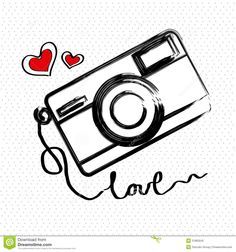 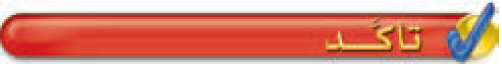 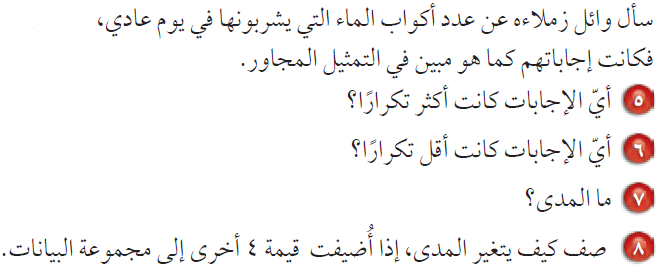 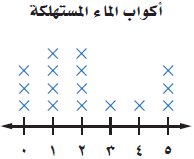 ١  أو  ٢
٣  أو  ٤
٥
٥ ــ ٠  =
المدى =
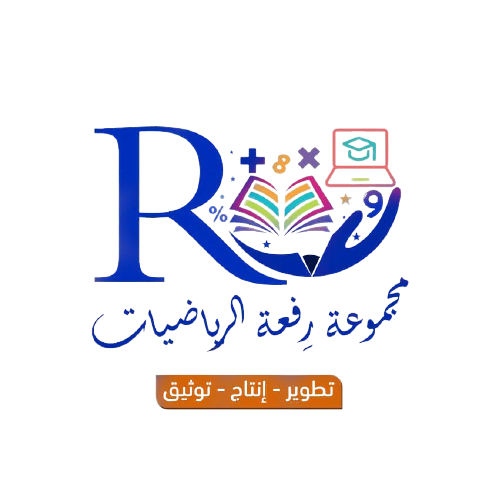 المدى سوف يبقى ثابتا عند ٥
369
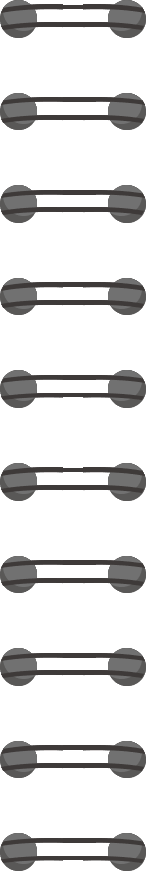 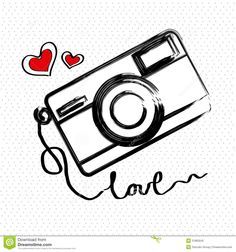 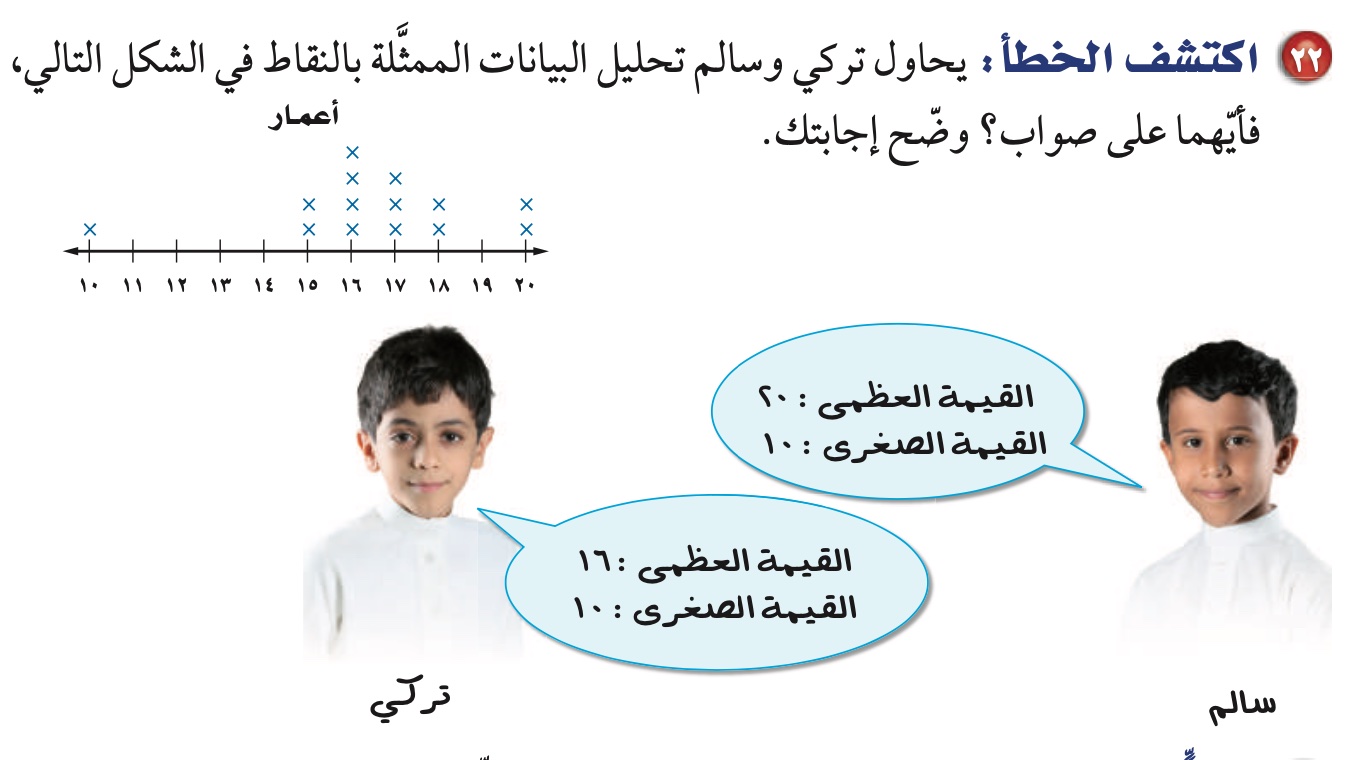 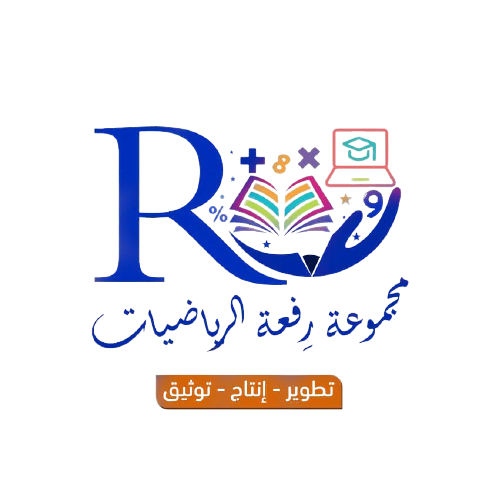 370
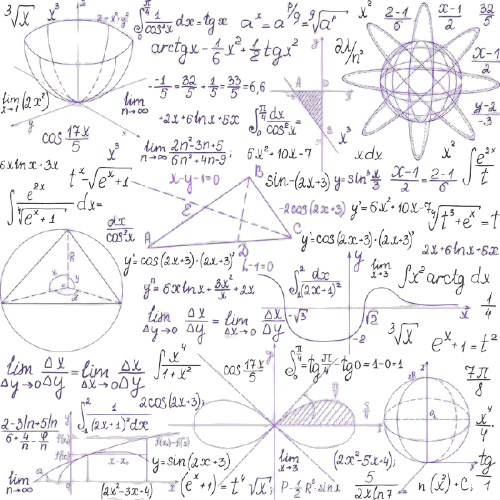 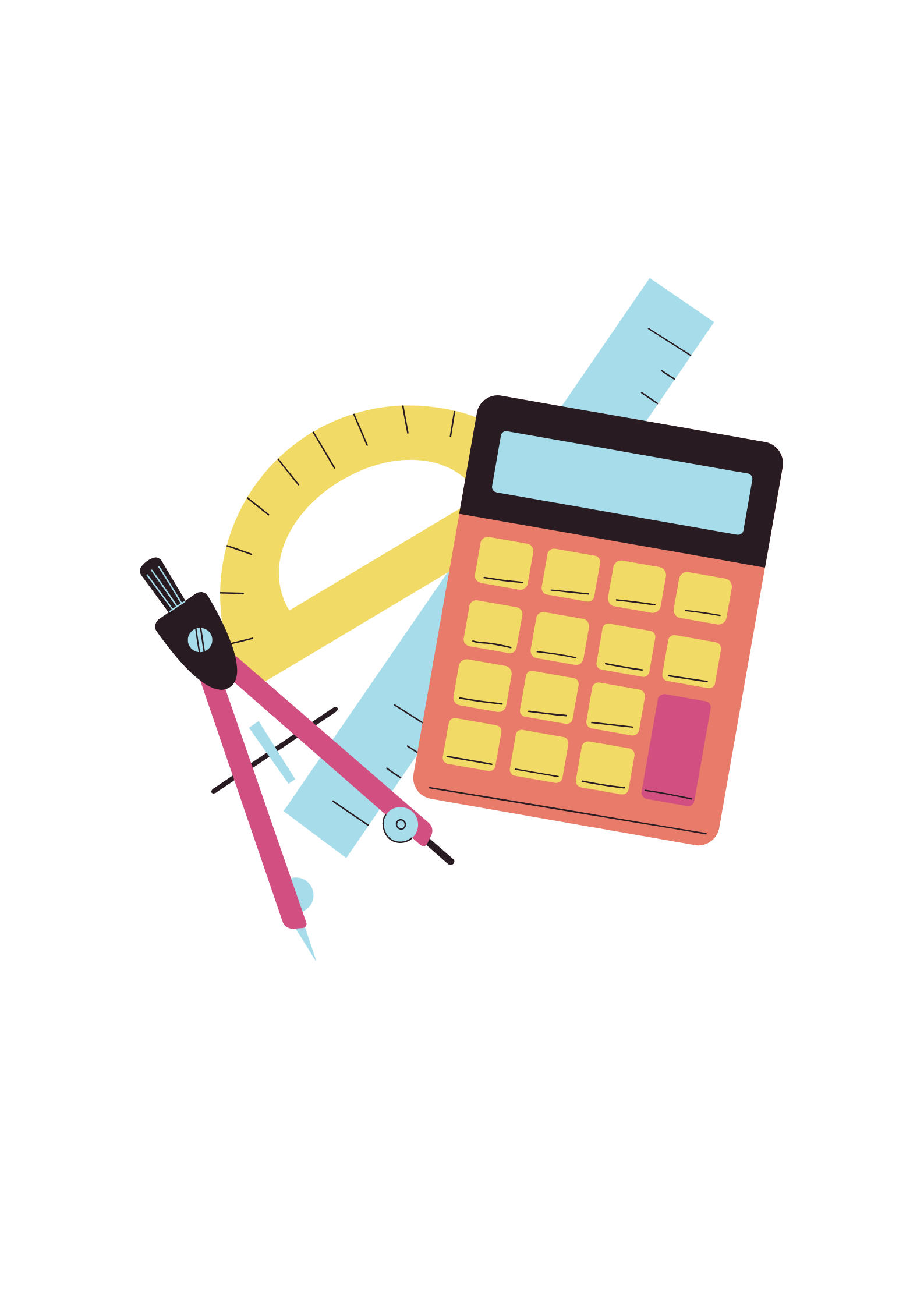 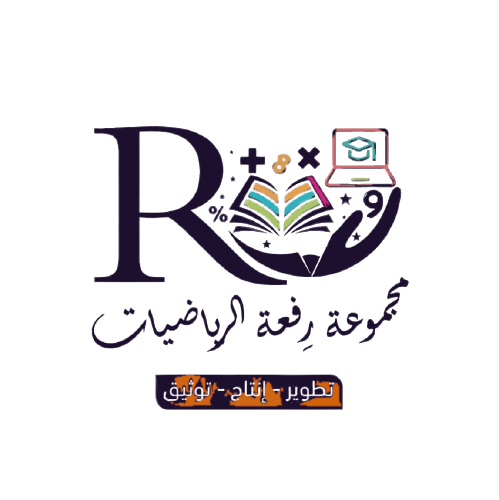 371